HOẠT ĐỘNG MỞ ĐẦU
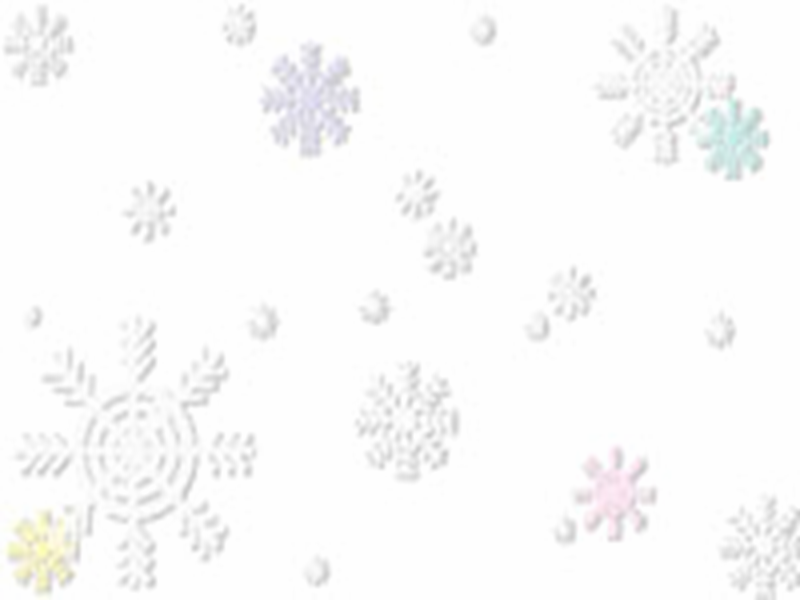 Tính nhẩm trung bình cộng của các số :
1/ Trung bình cộng của 3 số:
4, 2, 6
Kq= 4
Ước gì chỉ cần dùng 1 biến mà vẫn có thể lưu  nhiều giá trị!
2/ Trung bình cộng của 5 số:
2, 8, 9, 5, 1
Kq= 5
Kq=  5
3/ Trung bình cộng của 6 số:
7, 3, 8, 2, 9, 1
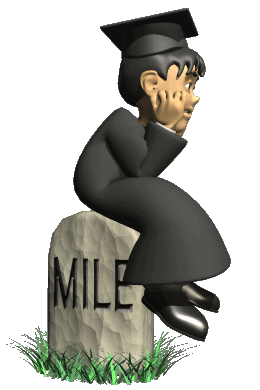 Trong ngôn ngữ lập trình python, để lưu 6 giá trị ta dùng mấy biến đơn?
Ngôn ngữ lập trình python có kiểu dữ liệu nào mô tả cho biến như trên hay không?
Cho biết số thứ 4 có lớn hơn trung bình cộng của 6 số hay không?
Nêu cách tính trung bình cộng?
Thực hiện khai báo biến cho 6 biến?
Nếu 30 biến thì sao?
CHỦ ĐỀ 5: 
GIẢI QUYẾT VẤN ĐỀ VỚI SỰ TRỢ GIÚP CỦA MÁY TÍNH
BÀI 22:         KIỂU DỮ LIỆU DANH SÁCH
Bài toán nào dữ liệu cần phải lưu dưới dạng một danh sách? Vì sao?  Mỗi giá trị trong danh sách đó có kiểu dữ liệu là gì?
Sử dụng kiểu danh sách khi:
	Khi chương trình cần khai báo nhiều biến và phải lưu trữ lại giá trị 
của các biến để dùng lại .
Sử dụng kiểu danh sách khi nào?
VD:
Bài toán 1: Nhập nhiệt độ trung bình của mỗi ngày trong một năm. Tính và đưa ra màn hình nhiệt độ trung bình của năm 
Bài toán 2: Nhập nhiệt độ trung bình của mỗi ngày trong một năm . Tính và đưa ra màn hình nhiệt độ trung bình của năm và số lượng ngày trong năm có nhiệt độ cao hơn nhiệt độ trung bình của năm.
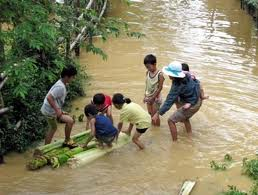 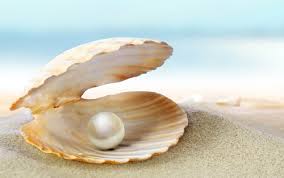 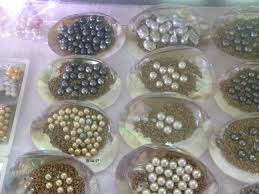 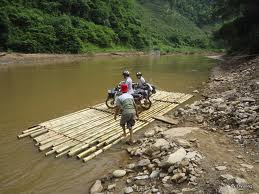 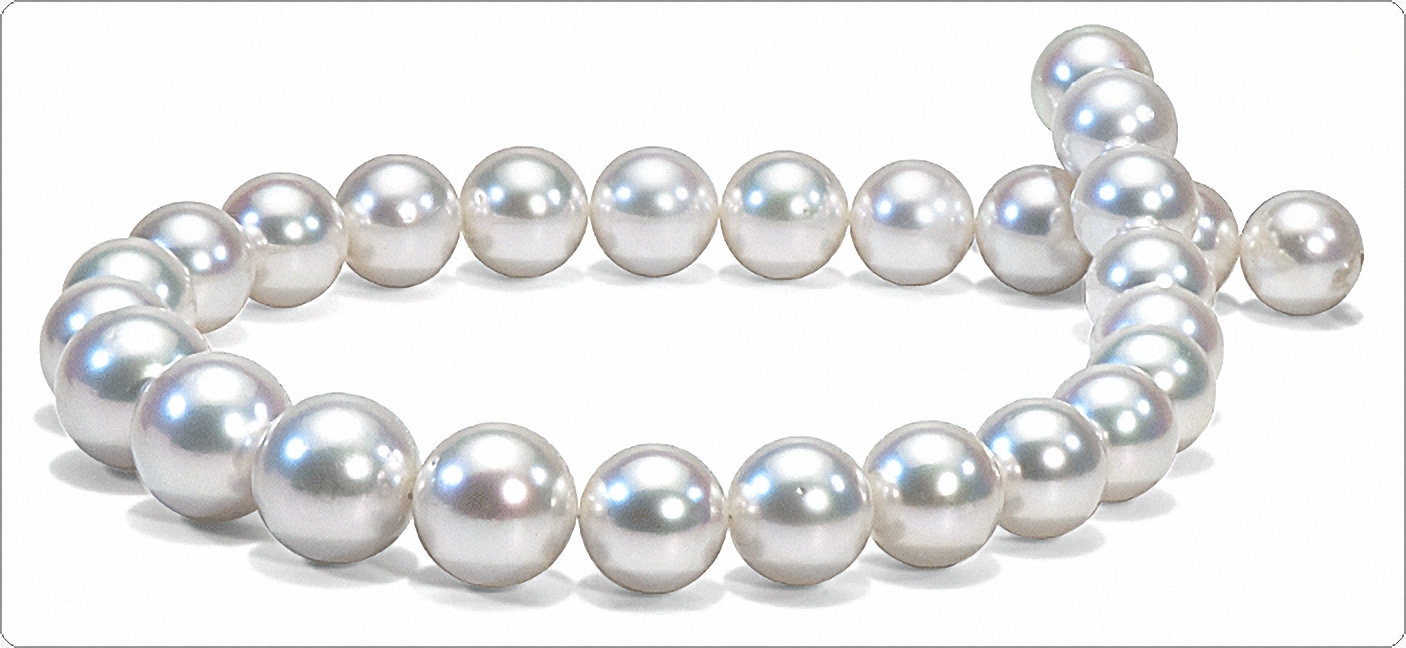 HOẠT ĐỘNG 
HÌNH THÀNH KIẾN THỨC
BÀI 22: KIỂU DỮ LIỆU DANH SÁCH
1. Kiểu dữ liệu danh sách:
Hoạt động nhóm: thời gian 5p
Tổ 1: Kiểu dữ liệu danh sách là gì? Kiểu dữ liệu của các phần tử trong danh sách có đặc điểm gì?
Tổ 2: Để tạo list bằng lệnh gán ta thực hiện? ví dụ? Cách tạo danh sách rỗng?
Tổ 3: Cách truy cập đến một phần tử trong list? Chỉ số của các phần tử trong list có giá trị như thế nào?
Tổ 4: Cách thay đổi giá trị của từng phần tử trong danh sách? Cho danh sách sau: a=[1, 2, 3, 4, 5] hãy thay đổi giá trị phần tử ở vị trí thứ 2 trong danh sách là “three”? Hãy xóa đi phần tử ở vị trí thứ 3 trong danh sách trên?
BÀI 22: KIỂU DỮ LIỆU DANH SÁCH
1. Kiểu dữ liệu danh sách:
- Kiểu dữ liệu danh sách (list) là dữ liệu có nhiều phần tử, hay là kiểu dữ liệu bao gồm một dãy các giá trị. Các phần tử trong danh sách có thể có các kiểu dữ liệu khác nhau.
- Kiểu dữ liệu danh sách được khởi tạo như sau:
<tên list> = [<v1., <v2>,...,<vn>]
Vd: A=[1, 2, 3, 4, 5.5, “python”]
- Tạo danh sách rỗng: <tên list>=[]
- Truy cập từng phần tử thông qua chỉ số:     <danh sách>[<chỉ số>]
Vd: A=[4]
5.5
- Chỉ số của danh sách:  bắt đầu từ 0 đến len()-1, trong đó len() là lệnh tính độ dài danh sách.
BÀI 22: KIỂU DỮ LIỆU DANH SÁCH
1. Kiểu dữ liệu danh sách:
- Sau khi khởi tạo list, ta có thể thay đổi giá trị của từng phần tử bằng lệnh gán hoặc xóa phần tử bằng lệnh del.
Ví dụ: a=[1, 2, 3, 4, 5]
a= [1, 2, “three”, 4, 5]
a[2]=
“three”
a= [1, 2, “three”, 5]
del a[3]
BÀI 22: KIỂU DỮ LIỆU DANH SÁCH
1. Kiểu dữ liệu danh sách:
Câu hỏi củng cố:
Câu 1: cho 	A=[1, 0, “one”, 9, 15, “two”, True, False] 
Hãy cho biết giá trị của các phần tử?   a/ A[0]	 b/ A[2]   c/ A[7]   d/ A[len(A)]
“one”
A[2]
1
A[0]
lỗi chỉ số
A[len(A)]
A[7]
False
Câu 2: Giả sử A là một danh sách các số, mỗi lệnh thực hiện gì?
a/ A=A+[10]	b/ A= [100]+A		c/ del A[0]	       d/ A= A[1]*25
a/ Bổ sung phần tử 10 vào cuối danh sách A
b/ Bổ sung phần tử 100 vào đầu danh sách A
c/ Xoá phần tử đầu tiên của danh sách A
d/ Thiết lập biến A mới là tích của 25 với giá trị phần tử thứ 2 của danh sách A
BÀI 22: KIỂU DỮ LIỆU DANH SÁCH
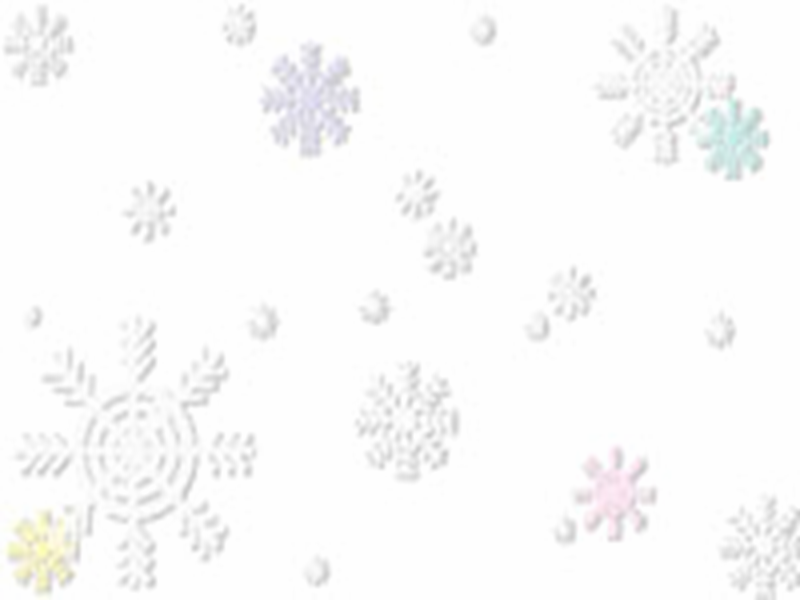 2. Duyệt các phần tử của danh sách:
- Xét ví dụ 1/ 112 SGK : Duyệt và in ra từng phần tử của danh sách
>>> A=[1,2,3,4,5]
>>> for i in range(len(A)):
    	    		print(A[i],end = “ ”)
🡪 1 2 3 4 5
- Thảo luận nhóm theo cặp trong 2 phút và giải thích ý nghĩa các câu lệnh trong ví dụ 2 sgk/113.
>>> Khởi tạo giá trị cho danh sách A
>>> Chỉ số i  lần lượt nhận giá trị từ 2 đến 4
    	   Truy cập giá trị của phần tử tại i và in ra, các phần tử in trên 1 dòng và cách nhau 1 khoảng trắng
>>> A=[3, 2, 1, 5, 6, 10, 7, 12, 18]
>>> for i in range(2:5):
    	   print(A[i], end = “ ”)
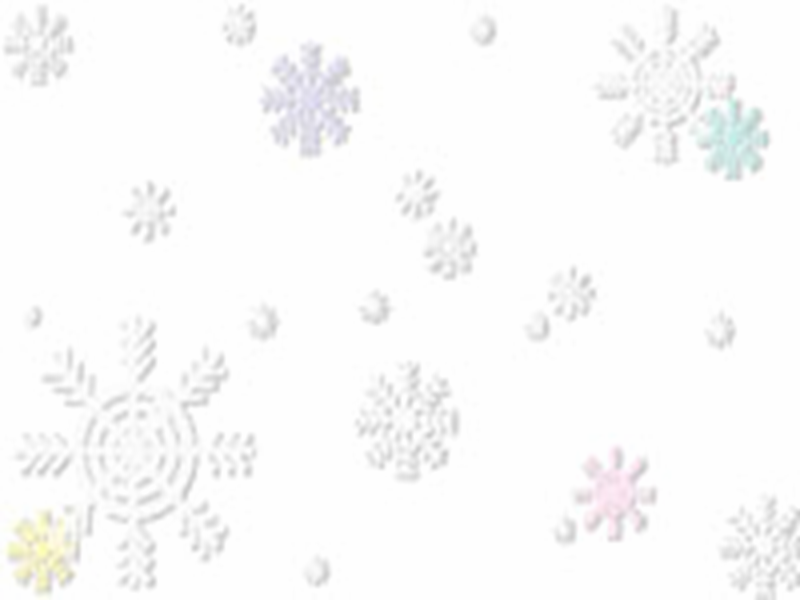 BÀI 22: KIỂU DỮ LIỆU DANH SÁCH
2. Duyệt các phần tử của danh sách:
- Có thể duyệt lần lượt các phần tử của danh sách bằng lệnh for kết hợp với vùng giá trị của lệnh range().
Cho biết kết quả của chương trình? 
>>>A=[1, 5, 7, 4, 18, 20]
>>>for i in range(len(A)):
			if A[i]%2==0:
					print(A[i], end= “ ”)
Chương trình in ra các phần tử chẵn trong danh sách
🡪 4  18  20
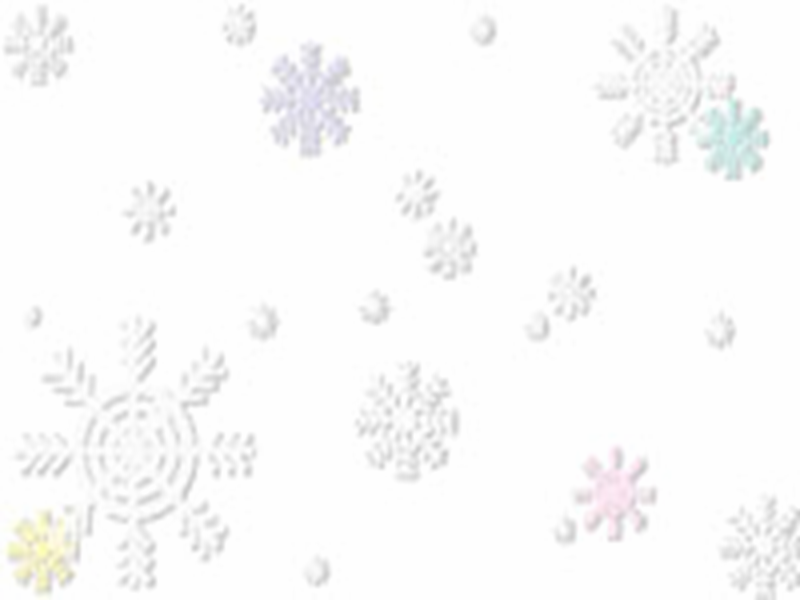 BÀI 22: KIỂU DỮ LIỆU DANH SÁCH
2. Duyệt các phần tử của danh sách:
Cho biết kết quả của chương trình? 
>>>A=[-1, -5, 7, 4, 18, -20]
>>>s=0
>>>for i in range(len(A)):
	  if A[i]>0:
		    s=s+A[i]
>>>print(s)
Chương trình tính tổng các số dương trong danh sách
🡪29
Chương trình đếm các số dương trong danh sách
s = s+1
🡪3
BÀI 22: KIỂU DỮ LIỆU DANH SÁCH
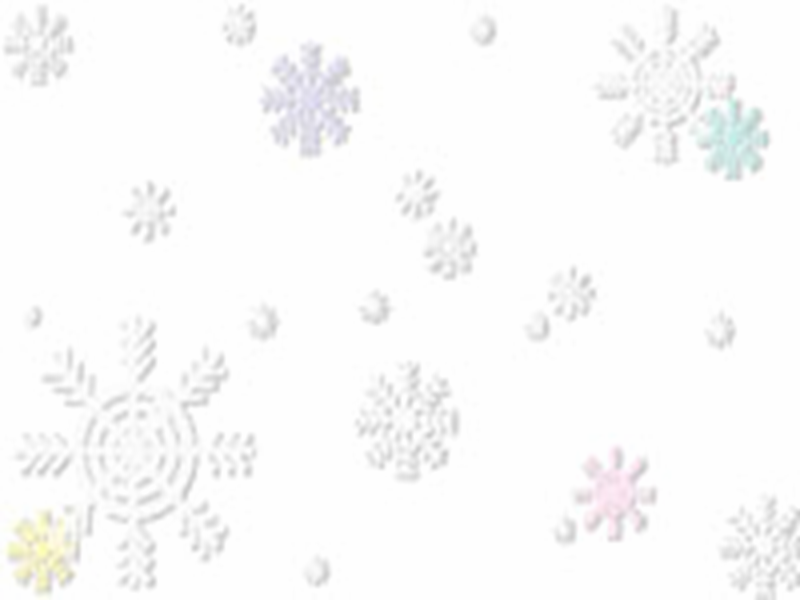 3. Thêm phần tử vào danh sách:
Hoạt động nhóm: thời gian 3p
Cú pháp thực hiện các lệnh dành riêng cho kiểu danh sách?
Lệnh thêm phần tử vào cuối danh sách là?
Vd: Cho biết  A sau khi thực hiên lệnh sau:
		>>> A=[2, 4, 10, 2, 1]
		>>> A.append(30)
Sau khi thực hiện lệnh append thì độ dài A thay đổi như thế nào?
BÀI 22: KIỂU DỮ LIỆU DANH SÁCH
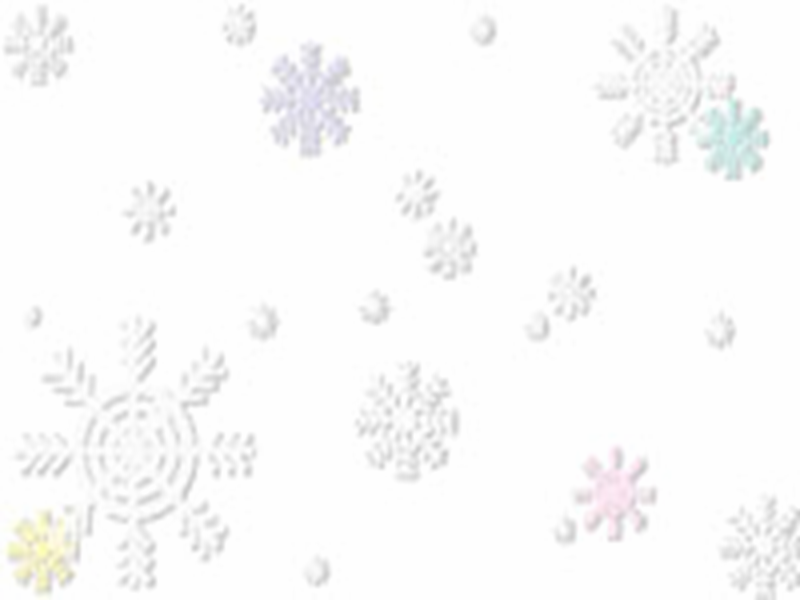 3. Thêm phần tử vào danh sách:
- Python có một số lệnh dành riêng (phương thức) cho dữ liệu kiểu danh sách.  Cú pháp các lệnh đó như sau:		<danh sách>.<phương thức>
- Lệnh thêm phần tử  vào cuối danh sách là: 	 <danh sách>.append()
- VD:		>>> A=[2, 4, 10, 2, 1]
		>>> A.append(30)
Kết quả: A= [2, 4, 10, 2, 1, 30]
- Sau khi thực hiện lệnh append độ dài A tăng lên một đơn vị
BÀI 22: KIỂU DỮ LIỆU DANH SÁCH
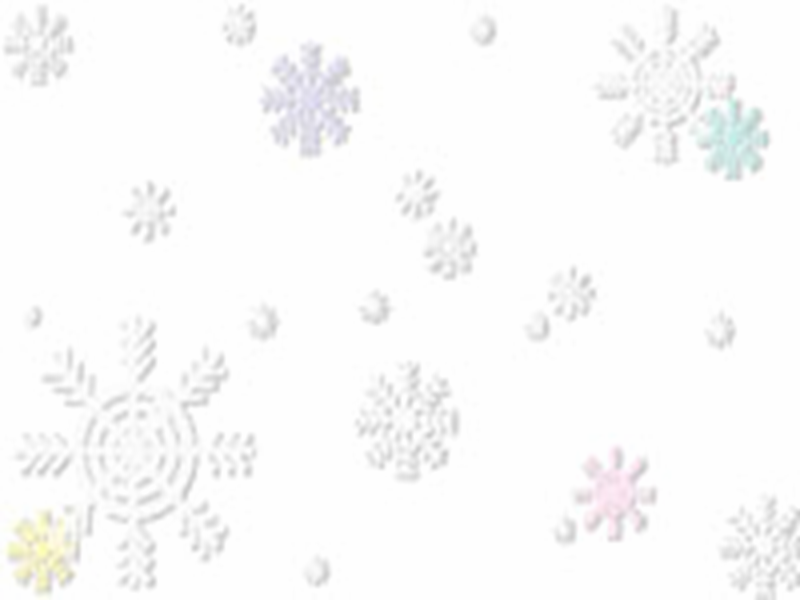 3. Thêm phần tử vào danh sách:
Câu hỏi củng cố:
Danh sách A sẽ như thế nào sau các lệnh sau?
>>> A =[2, 4, 10, 1, 0]
>>> A. append(100)
>>> del A[1]
Danh sách A có giá trị như sau: [2, 10, 1, 0, 100]
BÀI 22: KIỂU DỮ LIỆU DANH SÁCH
4. Thực hành:
Nhiệm vụ 1: HS thảo luận trong 5p
Tìm hiểu ý nghĩa của từng câu lệnh trong chương trình VD1/114 SGK:
- Nhập số n từ bàn phím, sau đó nhập danh sách n tên các bạn lớp em và in ra danh sách các tên đó, mỗi tên trên một dòng.
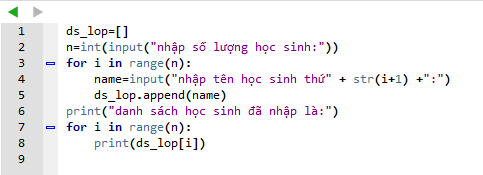 BÀI 22: KIỂU DỮ LIỆU DANH SÁCH
4. Thực hành:
Nhiệm vụ 2: Nhập một dãy số từ bàn phím. Tính tổng, trung bình của dãy và in dãy số trên một hàng ngang.
HS nghiên cứu chương trình /114 SGK và thực hiện soạn thảo trên python và trả lời các câu hỏi sau:
+ Mỗi phần tử trong danh sách có kiểu dữ liệu gì?
+  ds A được in ra như thế nào?
+ Có thể thay thế đoạn lệnh in danh sách A bằng lệnh print(A) hay không? Và cho biết danh sách A được in như thế nào?
BÀI 22: KIỂU DỮ LIỆU DANH SÁCH
4. Thực hành:
Nhập một dãy số từ bàn phím. Tính tổng, trung bình của dãy và in dãy số trên một hàng ngang.
Tìm sự khác nhau với chương trình trong SGK/ 114?
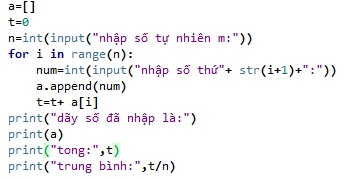 BÀI 22: KIỂU DỮ LIỆU DANH SÁCH
4. Thực hành:
Nhiệm vụ 3:  thực hành viết chương trình: Nhập một dãy số gồm n phần tử từ bàn phím. Tìm chỉ số và phần tử lớn nhất của dãy số trên.
BÀI 22: KIỂU DỮ LIỆU DANH SÁCH
HOẠT ĐỘNG LUYỆN TẬP
BÀI 22: KIỂU DỮ LIỆU DANH SÁCH
Câu 1: Quan sát các lệnh sau, lệnh nào đúng khi khởi tạo dữ liệu danh sách Ds?
Ds==[]
A
Ds=={3, 4, 5, 6, 7}
B
[1, 2, 3, 4, 5]=Ds
C
Ds=[1.5, 2, 3, “9”, “10”]
D
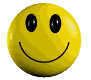 BÀI 22: KIỂU DỮ LIỆU DANH SÁCH
Câu 2: Cho biết kết quả sau khi thực hiện lệnh len?
			a =[4, 3, -2, -3, 5, 6, 4]
			len(A)
A
Báo lỗi
B
6
C
7
8
D
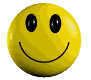 BÀI 22: KIỂU DỮ LIỆU DANH SÁCH
Câu 3: Cho biết kết quả của đoạn chương trình sau?
			List1=[1, 2, 3, 4]
			List2=[5, 6, 7, 8]
			print(len(List1+List2))
A
báo lỗi
B
2
C
8
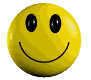 4
D
BÀI 22: KIỂU DỮ LIỆU DANH SÁCH
Câu 4: Viết lệnh xóa phần tử cuối cùng của danh sách A bằng lệnh del?
A
del A[len(A)-1]
B
del A[len(A)]
C
del (A[len(A)-1])
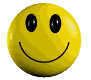 del (A[len(A)])
D
BÀI 22: KIỂU DỮ LIỆU DANH SÁCH
Câu 5: Cách thêm một phần tử x vào đầu danh sách list?
A
list= list+[x]
B
list.append(x)
C
list= [x]+list
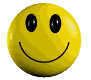 list[0]=x
D
BÀI 22: KIỂU DỮ LIỆU DANH SÁCH
Câu 6: cho biết kết quả của đoạn chương trình sau:
A
tim thay mau [1, 2, 3] tai vi tri [0]
B
tim thay mau [1, 2, 3] tai vi tri [0, 4,8]
C
tim thay mau [1, 2, 3] tai vi tri [1, 5,9]
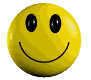 khong tim thay mau [1, 2, 3]
D
BÀI 22: KIỂU DỮ LIỆU DANH SÁCH
HOẠT ĐỘNG VẬN DỤNG
BÀI 22: KIỂU DỮ LIỆU DANH SÁCH
Viết chương trình nhập danh sách gồm n phần tử từ bàn phím. In danh sách vừa nhập trên cùng một hàng.  Yêu cầu:
	- Tính trung bình cộng các phần tử âm của danh sách
	- In ra chỉ số của số hạng dương đầu tiên trong danh sách
	- Tìm phần tử nhỏ nhất và in ra tất cả chỉ số của phần tử đạt giá trị nhỏ nhất trong danh sách. 
     	- Tính số lượng các phần tử dương liên tiếp nhiều nhất trong danh sách
HS về nhà thực hiện theo nhóm (1 tổ là 1 nhóm) và gửi bài tập lên đường link padlet của Gv cung cấp theo đúng thời gian qui định.
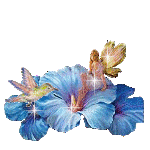 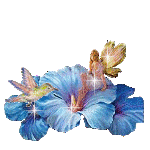 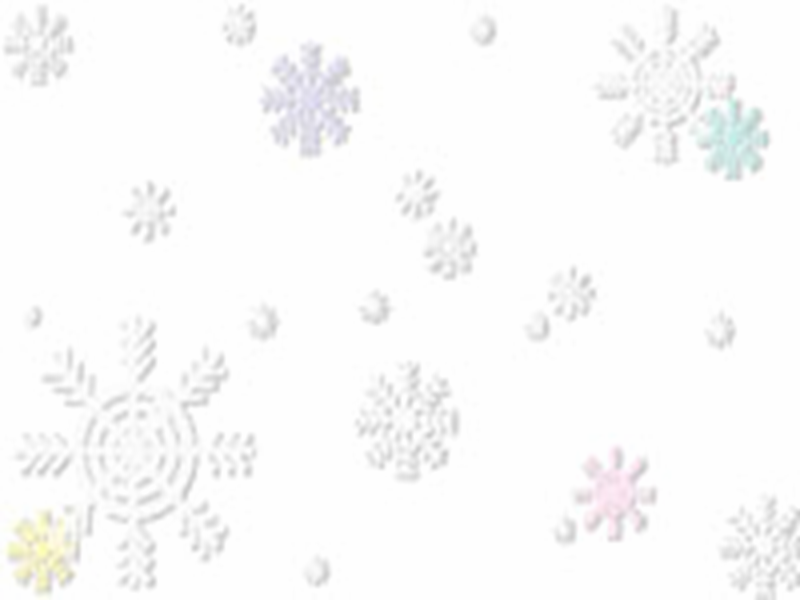 Chúc các em học tập tốt và thành công trong tương lai
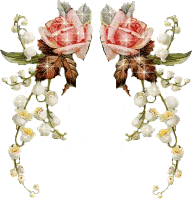 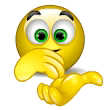 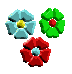 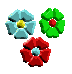